RAZLIČNE OBLIKE PADAVINDež, sneg…
ROSARoso štejemo med padavine v tekočem stanju, ki nastaja pri tleh.
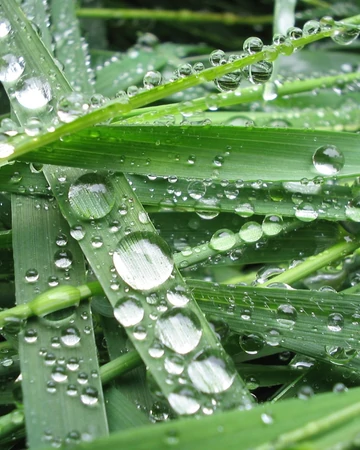 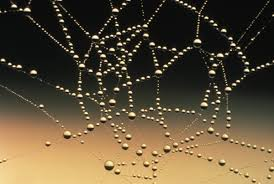 SLANASlana je padavina v trdnem stanju, ki se pojavlja na zemeljski površini ali na predmetih na njej. Lahko poškoduje pridelke.
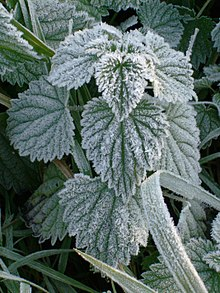 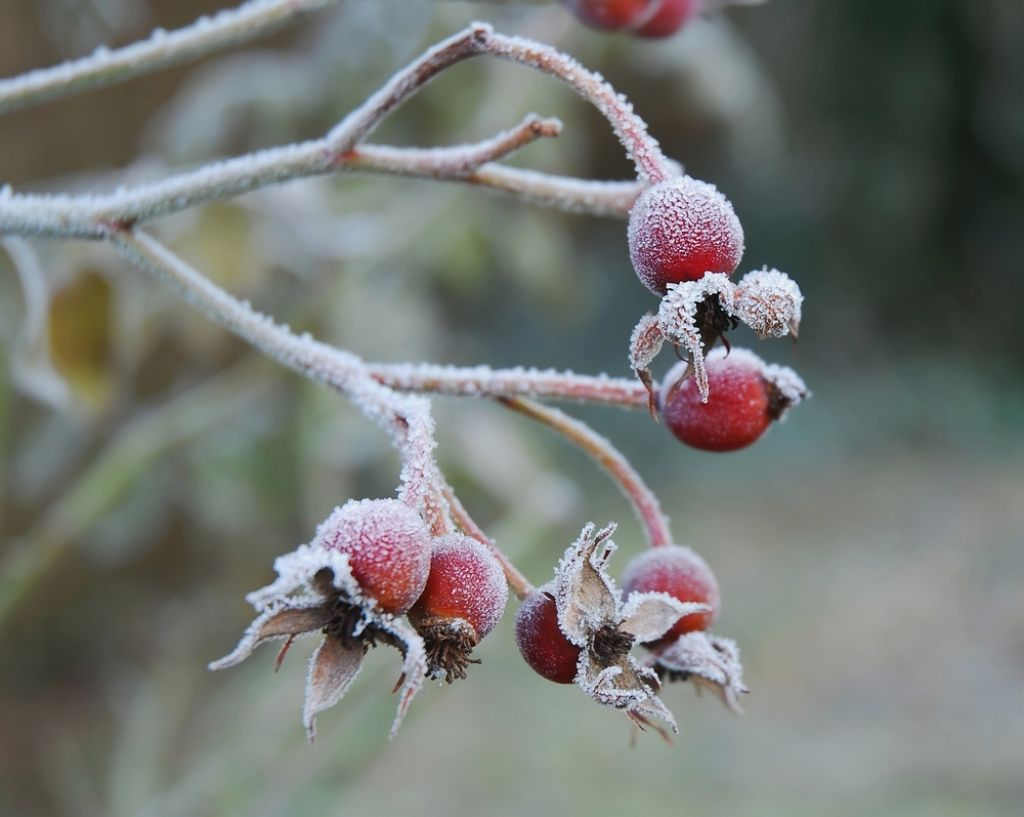 IVJERazlika med ivjem in slano je predvsem v tem, da slana nastaja v jasnem in mirnem vremenu, ivje pa nastaja pri oblačnem hladnem vremenu.
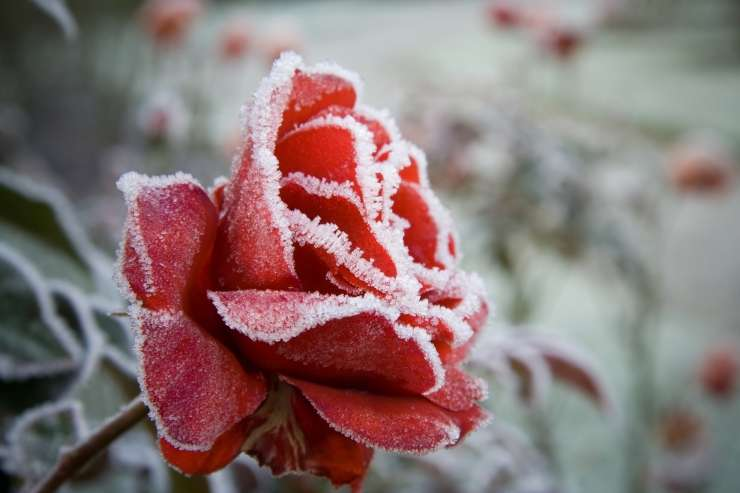 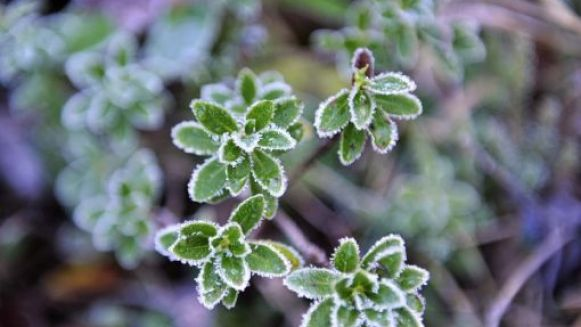 ŽLEDŽled nastane, ko dežuje ali rosi pri temperaturah pod 0 stopinj oziroma, ko padavine v tekoči obliki padajo na podhlajena tla.Povzroči lahko veliko škode.
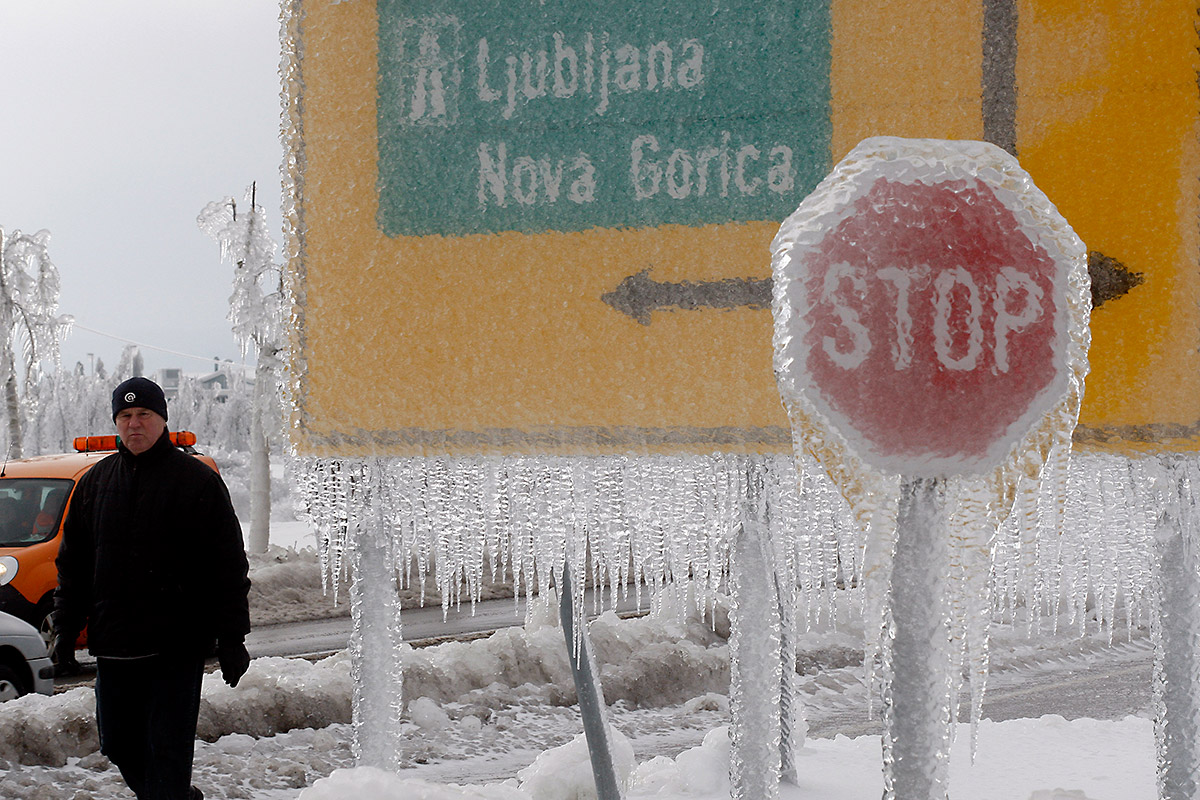 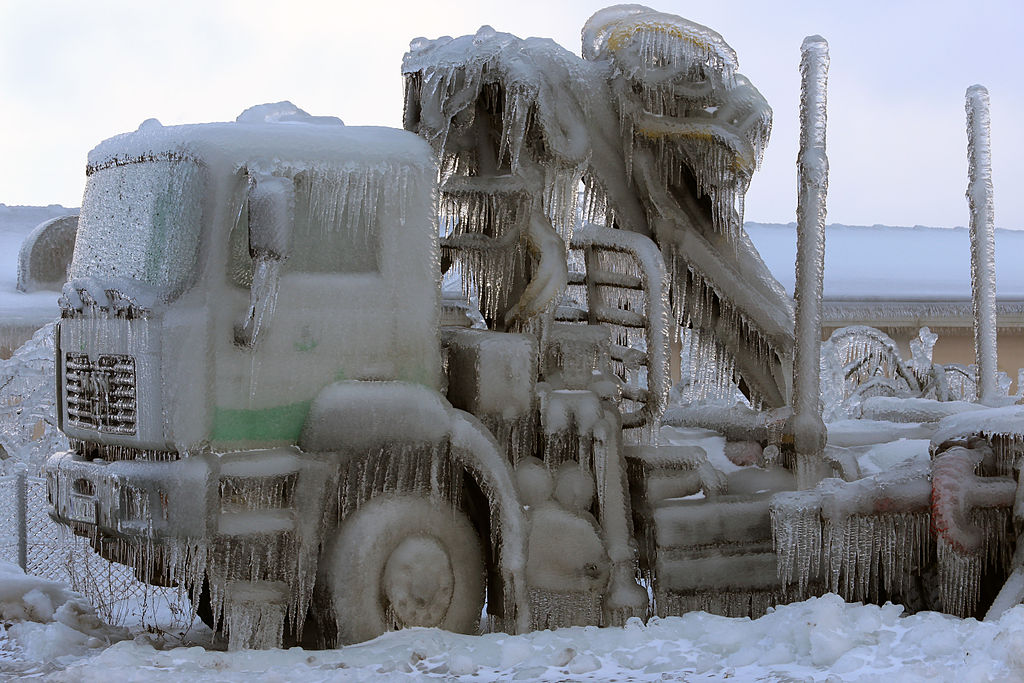 TOČANastane, ko zamrznejo dežne kapljice.Povzroči veliko škode na poljih, strehah, avtomobilih…
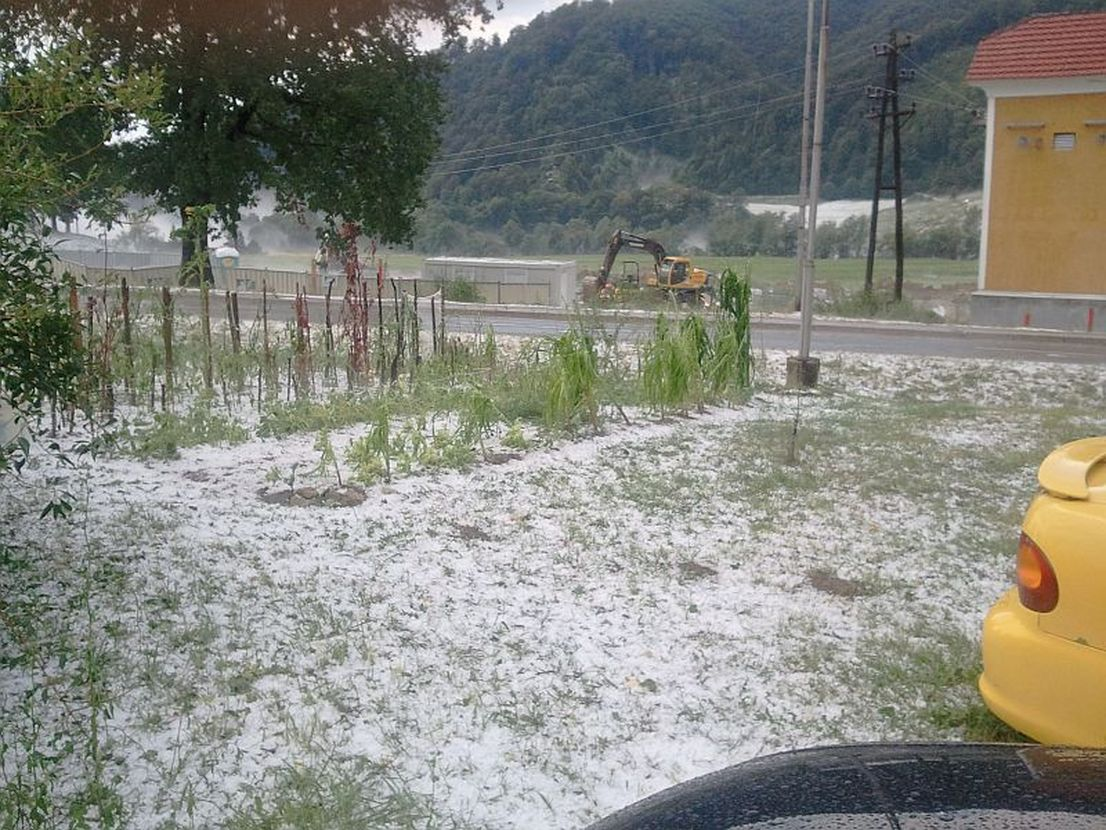 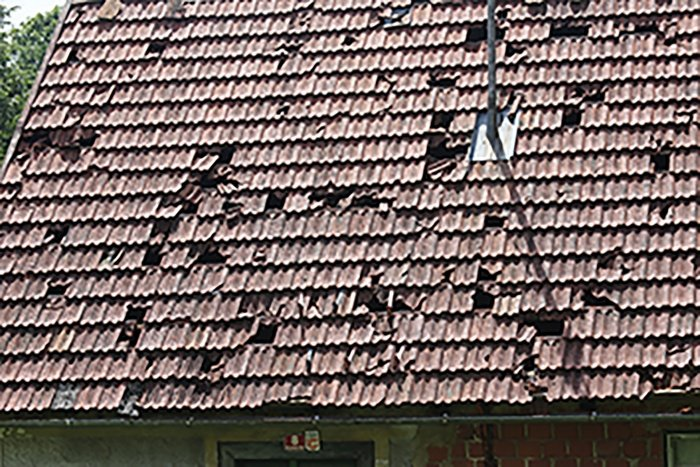 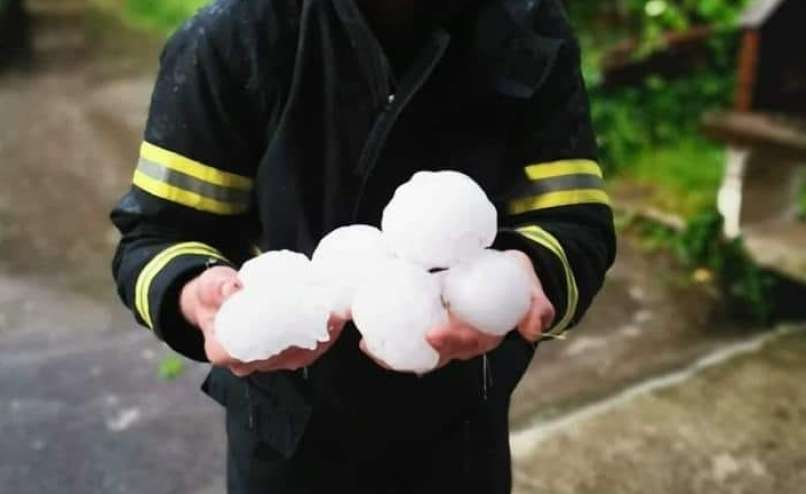 VREMENSKA HIŠICA
V vremenski hišici so naprave, ki merijo:
-   temperaturo zraka,
-   zračni tlak,
-   veter,
-   vlažnost,
-   padavine.
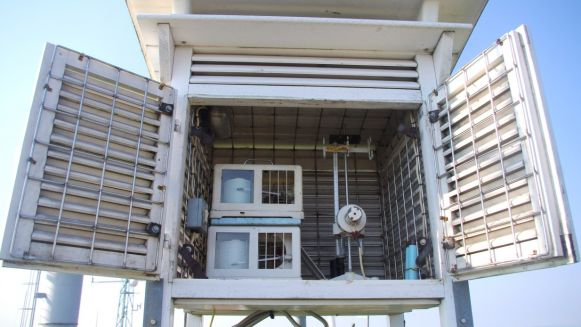 NAPRAVE ZA MERJENJE VREMENSKIH POJAVOV
TERMOMETER meri temperaturo     zraka
DEŽOMER meri količino dežja    SENZOR meri smer in hitrost
                                                                     vetra
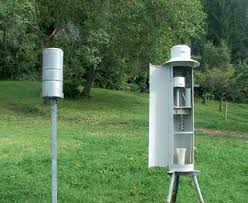 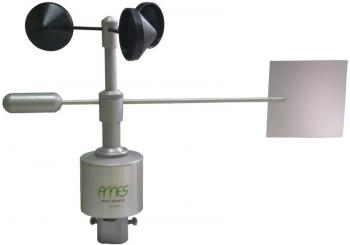